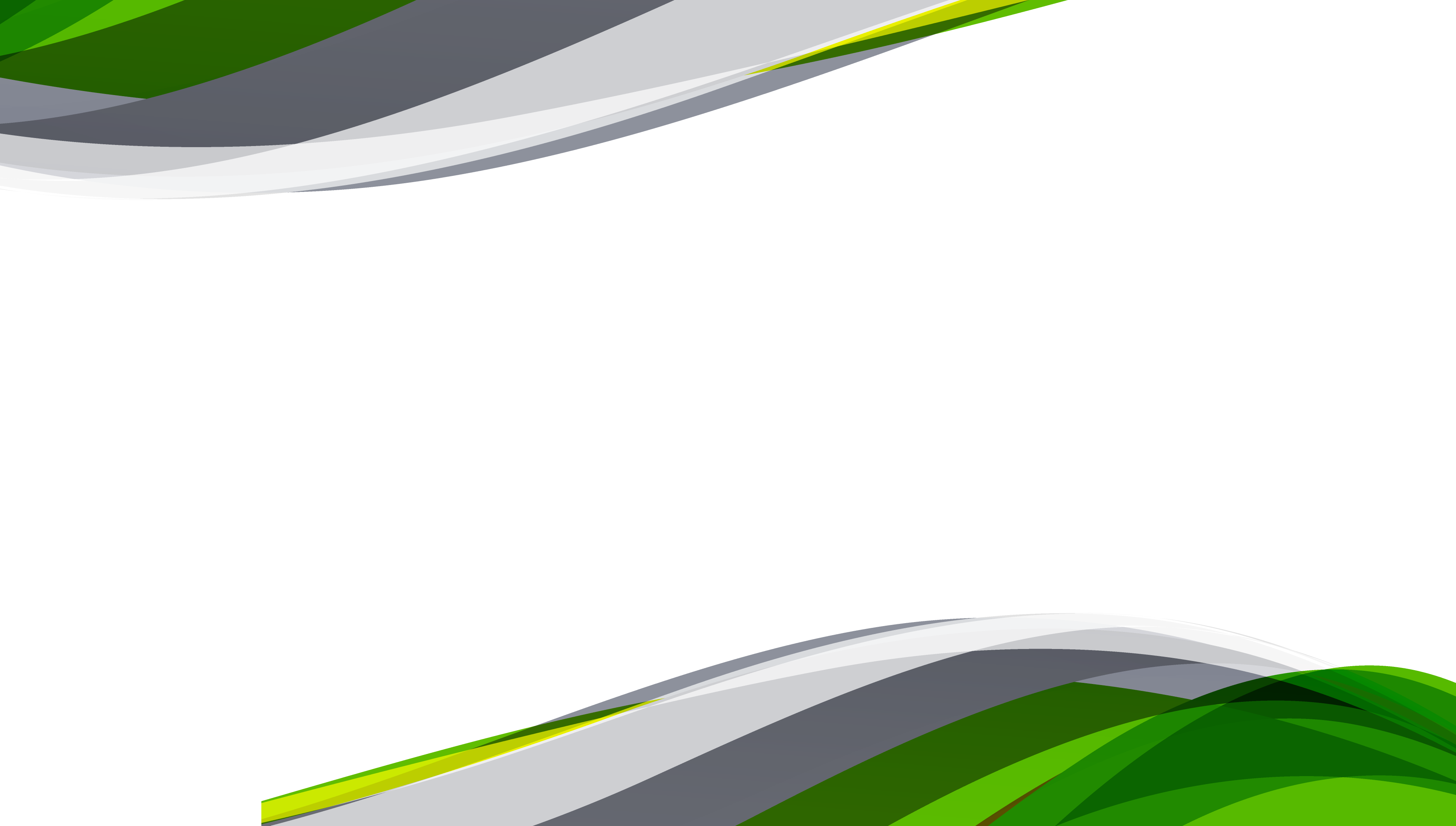 野 外 生 存
寻找食物的方法
野外生存获取食物的途径主要有两种：一种是猎捕野生动物，另一种是采集野生植物。
       目前，世界上人们在食用的昆虫有蜗牛、蚯蚓、蚂蚁、知了、蟋蟀、蝴蝶、蝗虫、蚱猛等。人们对吃昆虫虽然不习惯，甚至感到厌恶，但在万不得已的情况下，为维持生命，保持战斗力，继而完成任务，不 防一试等。但是应注意，一定要煮熟或烤透，以免昆虫体内的寄生虫进入人体，导致中毒或得病。食用前，对大型昆虫，如蟋蟀、蝗虫等，要先去掉翅膀和小腿，因为腿毛会刺激消化道，某些种类的幼虫的纤毛会引起皮疹。
       可食野生植物包括可食的野果、野菜、藻类、地衣、蘑菇等。野菜可生食、炒食、煮食或通过煮浸食用。采食蘑菇（菌）类植物时，要注意这类植物内含脂肪、碳水化合物以及蛋白质，营养价值很高， 味道也比较好，但有些蘑菇有毒，误食时，轻者出现中毒症状，重者致人丧命。因此要善于识别有毒蘑 菇。有毒蘑菇：一是长有白色菌褶，茎干茎部有菌托以及带菌环茎干的菌类；二是腐败的菌类。
       通常将采集到的植物割开一个小口子，放进一小撮盐，然后仔细观察是否改变原来的颜色，通常变色的植物不能食用。检验植物能否食用时，还可做个小试验，稍稍挤榨一些汁液涂在体表（如前上臂、 肘部）等敏感部位，如起疹或肿胀不适时，就不能食用。
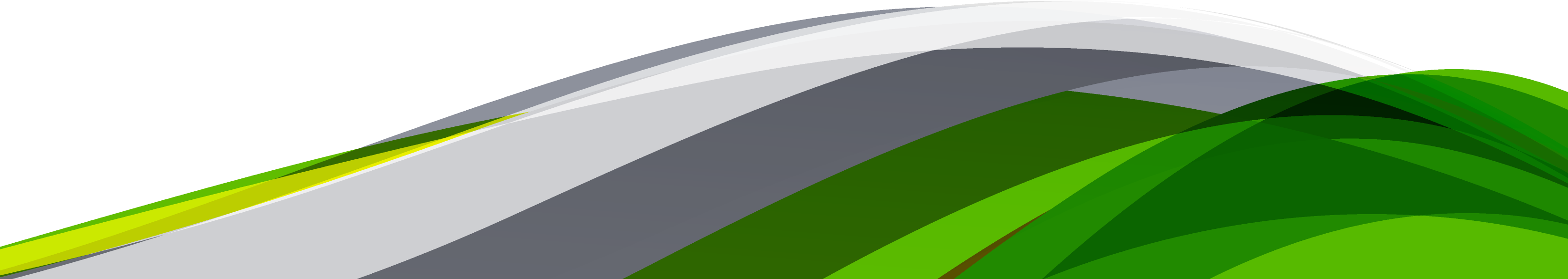 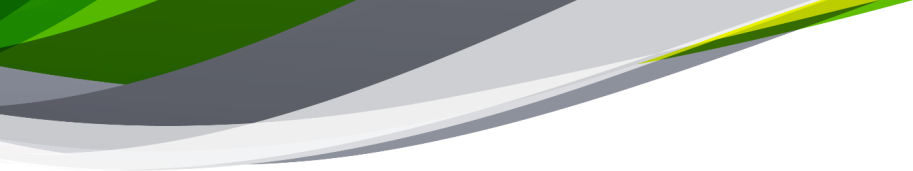 抓捕动物
1.猎兽 
       猎兽前应当向当地居民了解动物的习性和捕获的方法,对大型动物通常采用枪杀的方法猎获,对小型毛皮动物可采取下述方法捕获。
       (1)压猎  采用石板、土板、冰板或木板上压重物作为压拍子。用木将压拍 子一端支起,木棍上设置机关加挂诱饵,当小动物取食时,即可被压拍子压住。
       (2)套猎  采用各种绳索、钢丝,一端做一活套圈,另一端系在树干、草棵或石 头等物体上。套子可下在动物经常出没的地方,应保证使活套圈的平面与动物活动路线 垂直,其大小和距离地面的高度要根据所猎动物的大小而定,以能套住动物的头部为宜。
       (3)竹筒诱猎  主要用于猎获地面活动的小动物,如田鼠、早獭、黄鼬等。竹筒宜选用内径略大于猎捕动物,长65厘米左右的竹节做成。竹筒斜埋于地下,倾斜 45度左右,竹筒上口与地面平,筒内壁必须光滑,将诱饵投入筒底。当动物进入筒中取食时,不易退出而被捕获。
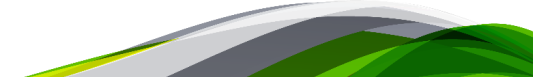 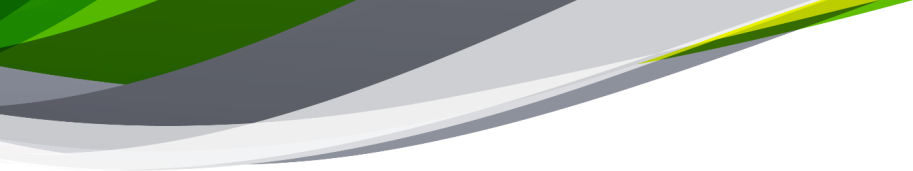 抓捕动物
2.捕蛇
        捕蛇时应特别注意防止被蛇咬伤,有条件的最好穿戴较厚的高腰鞋子及长筒手套等防护用品。
       (1)叉捕法  用树枝做一个木叉,叉柄的长短以捕蛇者俯身后两手能够捉住蛇的颈部为准,叉口的大小以能叉牢蛇的颈部为宜。捕捉时,先叉住蛇的颈部,然后附身以胸部抵住叉柄,再用一只手提住蛇头颈部,另一只手握住蛇的后部,即可将蛇捉住。
        (2)泥压法  对一些不大的,在地面或石头上活动的蛇,可拿一块大泥用力摔在蛇身上,将蛇粘压在地上或石头上,再进行捕捉。
        (3)索套法  对在乱石上、草丛间或地上翘起头的蛇,可用此法捕捉。取一根竹竿,在一端打通一个洞,穿过一条细韧的绳子,做成一个活动套圈,用手拿住竹竿和绳子的另一端,将活套从蛇的背后迅速套住其头部,随即拉紧活套,缚住蛇颈。
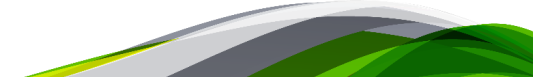 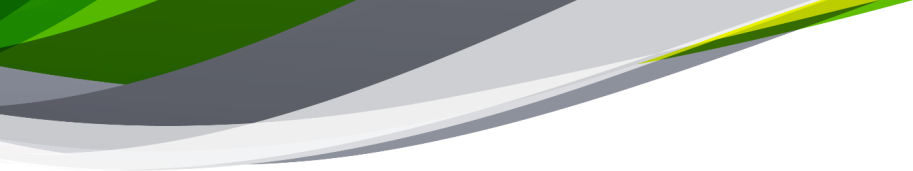 抓捕动物
3.捕鱼
       有水域的地方,食物通常不难解决,海、河、湖、塘内栖息着各种各样的鱼类，这些鱼大部分都是可以食用的。首先要用“看”“闻”“听”等方法来判明水中是否有鱼。“看” 是看水质和颜色,凡是有鱼的水,一般清中带浊,鱼越多则水越浊。水中有微水波纹或由于鱼偶尔跳跃而出现较大波纹,都表明有鱼。“闻”,是闻水味,鱼有腥气,通 过水味散发,以闷热天气腥味最浓。“听”,是听鱼的吃草声,声音越大,则可能鱼越多。
        (1)钩钓法  即以鱼钩垂钓。没有携带钓鱼工具可以临时制作,如用别针、其他可弯曲的金属丝做成钓鱼钩,或用竹子、木头削成钩状,代替鱼钩。也可用鱼骨制作鱼钩。钓线可寻找韧性较强的植物纤维制作。先将纤维晾干,再用石块捶击使其柔软,捻成强韧的钓线。鱼竿可用竹子和树木的枝条代替。小石子等物可代替钩坠(安放在距离鱼钩10~15厘米处)。禽鸟的羽毛、树皮以及玉米秆,都可以制成浮子。鱼饵可用蚯蚓、蜻蜒、蝗虫、牛虻等。在找不到鱼饵的情况下,可用对鱼类有引诱力的羽毛、棉球、软塑料等代替。
       (2)网捕法  即以渔网捕捉。可以将小块迷彩伪装网对折,制成高度约1.5米, 长度视情况自行确定(单人用短、双人用长)的矩形网,底部加坠,两侧加杆,便制成了可在湖泊、河流中抬捞鱼虾的抬网。也可将树枝弯成一个圆框,把汗衫缚在上面, 把底扎紧,即成为一个捞鱼的网。
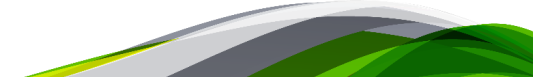 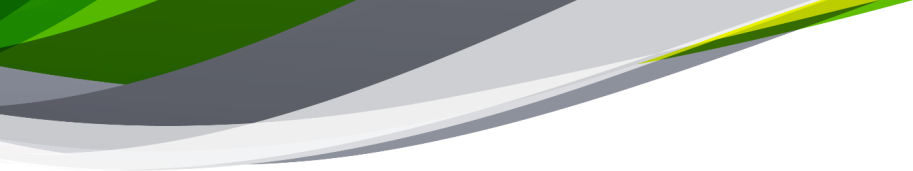 抓捕动物
(3)标刺法  即以标枪刺鱼。还可以用竹、木或刺刀、削尖的兽骨绑在木棍、竹竿上做成一柄“鱼叉”,用来叉鱼。
       (4)混摸法  即浑水摸鱼法。在小而浅的池塘中,可以下水用脚或木棍将池底的污泥搅起,等到鱼被迫升上水面时,用木棍敲击或用手捉。
       (5)迷陷法  在河流、湖泊的浅水处,以木桩或网拦成一个迷魂陷阱,入口大、 出口小,像一个易进难出的口袋。也可用布或油纸扎在脸盆、饭锅的口部,中间开小洞,内置诱饵,以诱捉小鱼小虾。
       (6)戽水法  对存水不多的池塘和流量不大的溪水,以截流筑坝的方法把鱼和水分成几份,用脸盆等器具将水戽干,以水落鱼出的方法捕鱼。
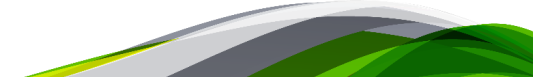 采集植物
1淀粉类 
       (1)白蔹(山地瓜)  产于我国北部、中部和东部。生长在荒山坡小树林下、草地及田埂旁,其根部块根含淀粉和葡萄糖，可采集食用。
       (2)芦苇(石根草、芦嘴子、苇子)  分布遍及我国温带地区,根部和嫩芽可食用。
2.野果类 
       (1)茅莓  广布于全国各地,生长在山坡灌木丛中或路旁向阳处,可食用果实及嫩叶。7～8月果实成熟,味酸甜,可生食。
       (2)沙棘  分布于华北、西北、西南地区,常成丛生长在河岸的沙地或沙滩上,9～10月果实成熟,可生食,味酸而甜。
       (3)胡颓子   分布于山东、辽宁、河南、苏、福建、广东、湖南、湖北、四川等地,生长在山坡及空旷的地方,可生食果实。
       (4)有些野果,如野山梨、野栗子、榛子、松子、山核桃等,是比较容易识别的。
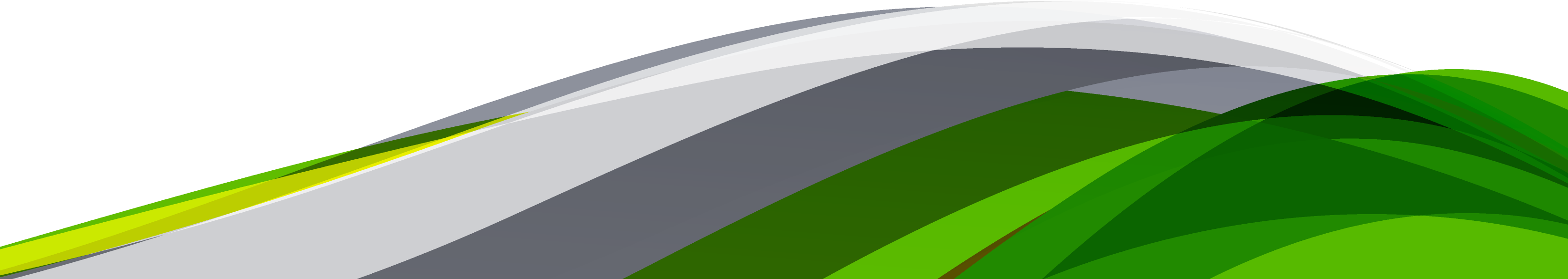 采集植物
3.野菜类 
       (1)苦菜  生于山野和路边,3—8月均可采其嫩茎叶,洗净生食。
       (2)蒲公英  生长于田野中,3—5月可采食嫩叶,5—8月可采花煮汤
       (3)蕺菜  别名鱼腥草,生于水沟边、渠岸、池边及阴湿地,嫩幼苗可作蔬菜吃
       (4)马齿苋  全草可食,味平淡,常生于田野路旁。通常5~9月中旬采嫩叶茎,烫软后将汁轻轻挤出,加人调料即可食用。
       (5)野菜中苋菜、扫帚菜、灰灰菜等均可食用,遍布全国,容易识别。
4.蘑菇、海藻类
       (1)采蘑菇可在雨后的林中或草地上进行。由于目前还没有完全可靠的方法鉴别有毒与无毒的蘑菇,因此,采食蘑菇时一定要慎重。可以参照有关的蘑菇图谱鉴别蘑菇,或仔细观察蘑菇上被动物或昆虫啃咬过的痕迹,记住这种蘑菇的形状,供以后采摘时参考。
       (2)海藻生长在海边礁石上或漂浮在海水中,一般无毒,常见的有紫菜、红毛菜、 角叉菜、鸡冠菜、裙带菜等。采食海藻应选用海水中新鲜的海藻,海滩上的海藻常常因为脱离海水而腐败变质,不宜食用。
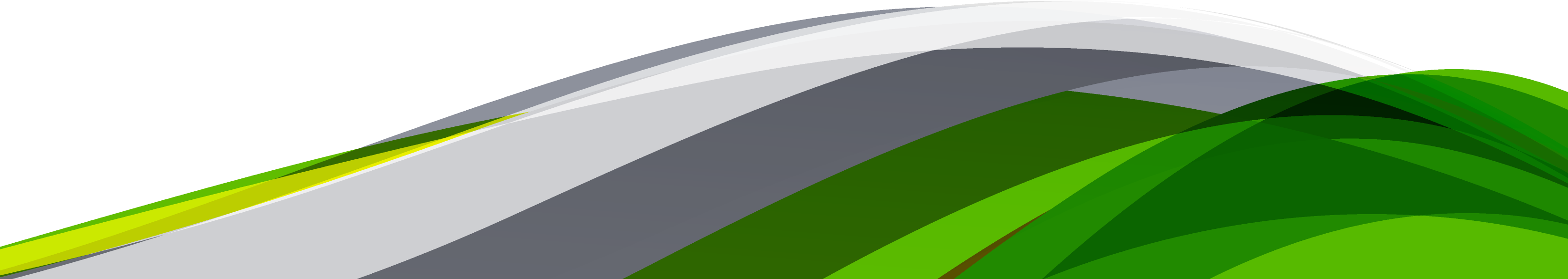 寻找水源和鉴别水质
寻找水源
1．寻找常见水源
       寻找小溪、河流、湖泊、水坑、水井等水源。
2．寻找植物中的储水
       许多植物可用来解渴，如北方的黑桦、白桦的树汁，山葡萄的嫩条，酸浆子的根茎； 南方的芭蕉茎、扁担藤等。
       北方的初春，在桦树上钻一个深3~4厘米的小孔，插入一根细管（可用白桦树 皮制作），经过这个小孔流入容器中的汁液每晚可达1~2升。白桦树的汁液在空气中很快就会发酵，因此应立即饮用。
       西南边疆密林中的扁担藤，因其形似扁担而得名。它是一种常年生植物，通常缠绕在树干上。砍断藤干后，可以看到条条小筋的断痕，并很快就会流出可供饮用的清水。
       热带丛林中还有一种储水竹子，这种竹子通常生长在山沟的两旁，直径10厘米左右， 青翠挺拔，竹节长约50厘米。选择竹子找水时，应先摇摇竹竿听听里面是否有水的声响， 无水响的竹子不必砍。另外，检查竹节外表是否有虫眼，有虫眼的竹节里的水不能喝。
寻找水源
3．寻找地下水
       在野外，可以根据野生植物的种类、生长的数量和分布范围及动物出没活动规律等寻找地下浅层水源。一般植物茂盛、动物经常出现的地方，是容易找到浅表层水源的。茂盛的芦苇指示地下水位于地表下1米左右；而在喜湿的金戴戴、马兰花等植物下面0.5米或1米左右就能找到水。在南方，雨水充沛，根深叶茂的竹林通常是浅表地下有水的标志。另外，蚂蚁、蜗牛、青蛙、蛇等动物喜欢在泥土潮湿的地方做窝栖身，在这些地方向下深挖通常可以找到水。
4．采集地表水
       当你找不到其他可饮用的水的情况下，可以在清晨采集植物枝叶上的露珠。方法： 将塑料布或雨布铺在草丛下面，摇晃草使露水一滴滴落下来，积少成多，可解干渴之急。
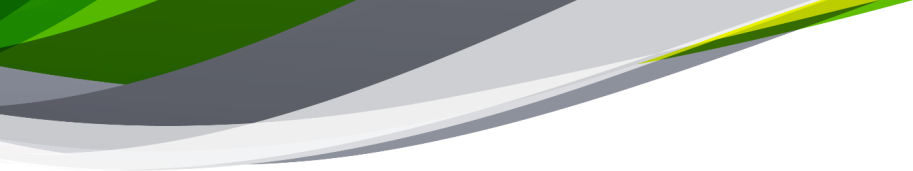 鉴别水质
找到水源后，通常要鉴别水质，除了专门的鉴别仪器外，可以采取"看、闻、尝、试" 的方法来鉴别。最后以唾液吐于水中，扩散者为活水，可饮用，不动者为死水，不可饮用。
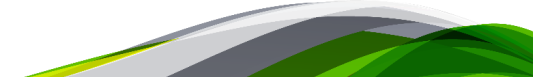 野外救生
自力救生
当遇险者判定不会有人来营救,或者知道自己的确切方位并带有一定的装备，有把握到达安全地域时,可以离开现场自力救生。
       1.临行前需做好充分准备  首先要明确到达的目的地,在地图上标出前进路线;其次是清理所带物资装备，除火柴、打火机、指北针、急救包、口粮、水壶、各种信号联络器材等必须携带外，携带的总质量不宜超过15千克。
       2.用指北针确定方位,根据明显的地标前进  在出发时和行进中应标出自己的前进方向,以备有人前来营救时作为寻找线索，并在图上做出行程记录。
       3.徒步行走时步伐要稳,不宜过快  如遇恶劣的气候或不便通行的地段(如沼泽、泥潭、密林、深谷、悬崖、江河等)时,应等天气转好后再走或绕行、利用就便器材通过。
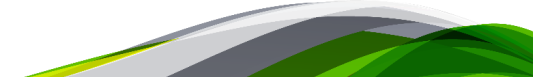 弃船救生
乘船在水上突然发生严重事故,在无法使船舶免于沉没或毁灭时,只能弃船逃生。撤离舱室前,应尽可能多地穿衣服,穿戴妥当后再穿救生衣。如时间允许还应带些淡水、食物。弃船时,如无法直接登上救生艇或救生筏离开大船,只有跳水求生。跳水前,应尽量选择较低的位置,避开漂浮物,同时跳水姿势要正确。跳入水中后,要尽快游开,远离大船。
低温水中救生
如果在寒冷季节落入水中,身体与低温水接触,体热消耗大,体温下降快,容易 使人低温昏迷,失去知觉,肌肉开始僵硬。救生措施是:稳定情绪,寻找附近是否有 救生艇、筏或其他漂浮物体;漂浮在水中不要游动,尽可能地减少体热消耗,除非为 了接近附近的小船、求生伙伴或漂浮物;在水中要采取正确的身体姿势,以保存仅有的体热,最大限度地减少身体表面与冷水接触;漂浮在冷水中必须设法保持清醒,不能入睡,要振作精神,坚定获救信心。
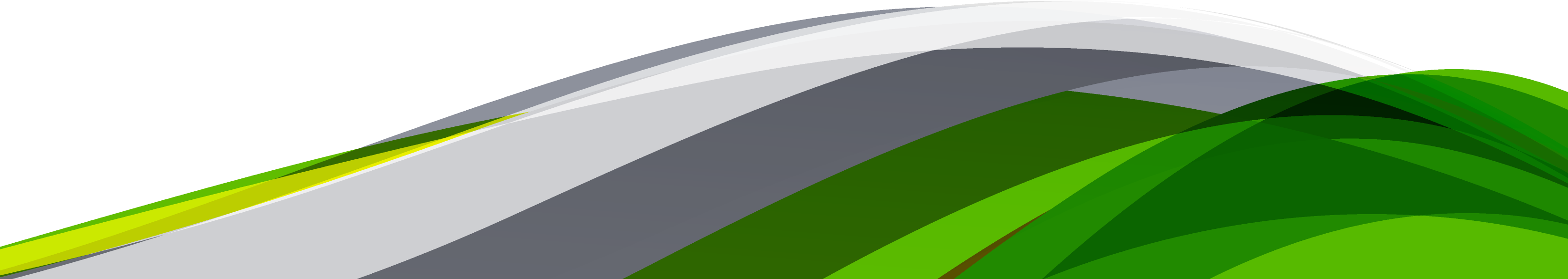 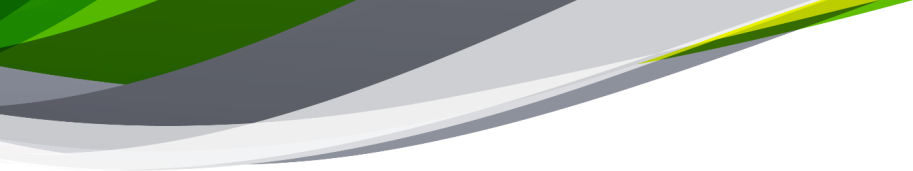 迷失方向后救生
在野外行进中,原来的道路消失了或者没有确定路线,只依赖地形及方位行进, 很容易迷失方向。发现自己迷失方向后,切勿惊慌失措,应立即停止前进,想办法按一切可能的标志重新定向,然后再寻找道路。
       在山地迷失方向时,应先登高远望,判断应该往哪儿走。可先爬上附近大的山脊上观察，然后决定是继续往上爬,还是向下走。通常应朝地势低的方向走,这样易于碰到水源。在林里迷失方向时,应先估计从能确定方位的地方走出了多远,然后寻找身边便于观看的树干,用刀斧刮皮做环形标记(即把树干周围的皮都刮掉,以便从任何方 向都能看到),再根据目己的记忆往回走。如果找不到原来的地点,折回标记处再换一个方向重新试行。 
       沙漠地区迷失方向时,先寻找辨认道路,尔后根据地上的马、驴、驼的粪便辨认。一般成规律者,是人畜走过的路线。如实在无路可走,可以沿着骆驼的足迹行进,在干涸的沙漠中,骆驼对水源有一种特殊的敏感,依此常能找到水。在固定和半固定民和草原地区,道路少但比较顺直,变迁不大,只要保持了总的行进方向,便可一直走下去。在沙漠地区,还应注意不要受海市蜃的迷惑。 求救时,夜间可在高处燃点火堆;白天可燃烟,在火上放上青草,就会发出白烟, 每隔十秒钟放一次青草(每分钟六次,这是世界通用的救难信号)。也可在易被空中、 地面发现的地方,用石块摆放 SOS的求援标记。
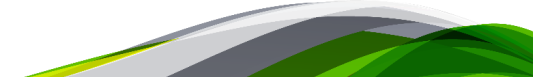 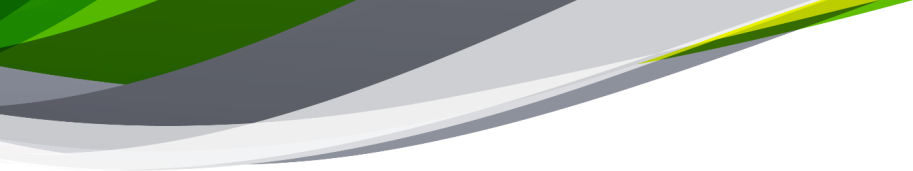 被蛇咬伤后救生
一旦被蛇咬伤,首先应分清是无毒蛇还是有毒蛇。如确系无毒蛇咬伤(一般在 15 分钟内没有什么反应),可按一般外伤处理。若无法判断,则应按毒蛇咬伤处理。被毒蛇咬伤后,千万不要惊慌失措和奔跑,而应使伤口部位尽量放在最低位置,保持局部的相对固定,以缓解蛇毒在人体内扩散和吸收;立即用柔软的绳子、布条或者就近拾取适用的植物茎、叶,在伤口近心处2~10厘米处结扎,松紧程度以能阻断淋巴和静脉血的回流,而又不影响动脉血流为宜。结扎的动作要迅速,最好在受伤后3 ~ 5分钟内完成,以后每隔15 ~ 20分钟放松1~2分钟,以免被扎肢体因血阻而坏死;结扎后,用清水、冷开水加盐或肥皂水冲洗伤口,再用小刀挑开伤口数处,以便排出毒液,但要避免伤及血管。必要时可直接用嘴吸吮伤口排毒,边吸边吐,每次都要用清水漱口,以免中毒。
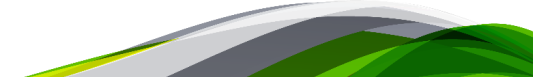